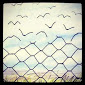 Azadlıq və toxunulmazlıq hüququ
Natəvan Rüstəmova
2015-ci
Maddə 5. Azadlıq və toxunulmazlıq hüququ
1. Hər kəsin azadlıq və şəxsi toxunulmazlıq hüququ var. Heç kəs qanunla müəyyən olunmuş aşağıdakı hallardan və qaydadan başqa azadlığından məhrum edilə bilməz:
2. Tutulmuş hər bir kəsə ona aydın olan dildə onun tutulmasının səbəbləri və ona qarşı irəli sürülən istənilən ittiham barədə dərhal məlumat verilir.
Maddə 5. Azadlıq və toxunulmazlıq hüququ
3. Bu maddənin I bəndinin "s" alt bəndinə müvafiq olaraq tutulmuş və ya həbsə alınmış hər kəs, dərhal hakimin və ya qanunla məhkəmə hakimiyyətini həyata keçirmək səlahiyyəti verilmiş vəzifəli şəxsin yanına gətirilir və ağlabatan müddət ərzində məhkəmə araşdırması və ya məhkəməyə qədər azad edilmək hüququna malikdir. Azad edilmək məhkəmədə iştirak etmə təminatlarının təqdim edilməsilə şərtləndirilə bilər.
Maddə 5. Azadlıq və toxunulmazlıq hüququ
4. Tutulma və ya həbsə alma nəticəsində azadlıqdan məhrum edilmiş hər kəs onun həbsə alınmasının qanuniliyinə məhkəmə tərəfindən təxirə salınmadan baxılmaq hüququna və əgər onun həbsi məhkəmə tərəfindən qanunsuz hesab edilibsə, azad edilmək hüququna malikdir. 
5. Bu maddənin müddəalarının pozulması ilə tutulmadan və ya həbsə almadan zərər çəkmiş hər kəsin iddia ilə təmin olunan kompensasiya hüququ var.
5-ci mad.1-ci bəndi
1. Hər kəsin azadlıq və şəxsi toxunulmazlıq hüququ var. Heç kəs qanunla müəyyən olunmuş aşağıdakı hallardan və qaydadan başqa azadlığından məhrum edilə bilməz:
a) səlahiyyətli məhkəmə tərəfindən məhkum olunduqdan sonra, şəxsi qanuni həbsə almaq; 
b) məhkəmənin qanuni çıxardığı qərarı icra etməməyə görə və ya qanunla nəzərdə tutulmuş hər hansı öhdəliyin icra olunmasını təmin etmək məqsədilə şəxsin qanuni tutulması və ya həbsə alınması;
5-ci mad.1-ci bəndi
c) hüquq pozuntusunun törədilməsində əsaslı şübhə ilə bağlı şəxsin səlahiyyətli məhkəmə orqanı qarşısında durmasından irəli gələn və ya onun tərəfindən törədilən hüquq pozuntusunun, yaxud törətdikdən sonra onun gizlənməsinin qarşısını almaq üçün kifayət qədər zəruri əsasların olduğunun hesab edildiyi hallarda şəxsin qanuni tutulması və ya həbsə alınması;
5-ci mad.1-ci bəndi
d) yetkinlik yaşına çatmamış şəxsin tərbiyə nəzarəti üçün qanuni qərar əsasında həbsə alınması və ya onun səlahiyyətli məhkəmə orqanı qarşısında durmasından irəli gələn qanuni həbsə alınması; 
e) yoluxucu xəstəliklərin yayılmasının qarşısını almaq üçün şəxslərin, ruhi xəstələrin, alkoqolizmə və narkomaniyaya mübtəla olanların, səfillərin qanuni həbsə alınması;
5-ci mad.1-ci bəndi
f) şəxsin ölkəyə qanunsuz gəlməsinin qarşısını almaq məqsədilə və ya barəsində deportasiya, yaxud ekstradisiya tədbirləri tətbiq olunan şəxsin qanuni tutulması və ya həbsə alınması.
AvəTH mənası
Fərdin fiziki azadlığının  qanunsuz həbsdən  qorunmasını təmin etmək
Şəxsin  sadəcə hərəkət azadlığının  məhdudlaşdırılmasına bunun aidiyyəti yoxdur (4 saylı Protokolun 2-ci maddəsi)
Hər kəsin azadlıq və toxunulmazlıq hüququ cins, irq, rəng,dil,din, siyasi və digər baxışlar, milli və ya sosial mənşə, milli azlıqlara  mənsubiyyət, əmlak vəziyyəti, doğum və ya digər status kimi hər hansı əsaslara görə ayrı-seçkilik olmadan təmin edilir
AvəTH əhəmiyyəti
5-ci maddə təkcə həbs anında şəxsin müdafiəsini təmin etmir, həm də  həbsdən sonra həmin şəxs azadlığa buraxılana qədər və ya cinayət məhkəməsi tərəfindən azadlıqdan məhrum edilmə cəzasına məhkum edilənə qədər onun müdafiəsini müntəzəm qaydada təmin edir. (hətta şəxs özü könüllü olaraq həbsxanaya salınmaq üçün gəlsə belə, bu hüququn qorunmasının ona verdiyi imtiyazı itirə bilməz)
Məhdudiyyətlər
5-ci maddənin 1-ci cümləsi- azadlıq və toxunulmazlıq hüququnu qəti şəkildə təsbit edir, bu hüquq  hər kəs üçün  təmin olunur
2-ci cümlə isə  yalnız dəqiq  nəzərdə tutulmuş hallarda  istisnalara  icazə verir
5-ci  maddə baxımından azadlıqdan məhrum edilmə
Məhkəmə həbsdə saxlanma yerinin xarakterinə az əhəmiyyət verir (məsələn, kilsələrdə, evlərdə, xəstəxanalarda, hava limanında hərəkətə məhdudiyyət qoyulan sahələrində,   maşınlarda  saxlanan şəxslər azadlıqdan  məhrum edilmiş hesab oluna bilərlər)-  Lavents İtaliyaya qarşı (2002), Amyur Fransaya qarşı
İstisnalar: azadlıqdan məhrum edilməyə yol verilən hallar
İstisnaların xarakteri:
5-ci maddədə nəzərdə tutulan istisnalar, Konvensiyadakı  bütün digər istisnalar kimi, məhdudu şərh olunmalıdır 
Azadlıq və toxunulmazlıq hüququndan yeganə istisna  5-ci maddədə  xüsusi olaraq  nəzərdə tutulan istisnalardır; dövlətdaxili  hüquqda yol verilən  hər hansı başqa əsaslar 5-ci maddəyə ziddir.
İstisnalar:“Qanunla müəyyən olunmuş qaydada” həyata keçirilmə və “qanuni” olma”
Azadlıqdan məhrum etmə ilə bağlı tədbir barədə qərarın çıxarılması  və tədbirin icrası səlahiyyətli orqan tərəfindən həyata keçirilməlidir və  qanunsuz olmamalıdır
Bu, dövlətsaxili hüququn keyfiyyətinə də aiddir: həbsə icazə verən hüquq normaları qanunun aliliyinə uyğun olmalı,çatımlı  və dəqiq olmalı, onların nəticələri qabaqcadan bəlli olmalıdır
Səlahiyyətli məhkəmə tərəfindən məhkum olunduqdan sonra qanuni həbsə alınma – 5 m.1(a)bəndi.
“Səlahiyyətli məhkəmə”:
İnzibati orqanları istisna edir
Məhkəmə orqanının  müstəqil və qərəzsiz olmasını tələb edir
Müvafiq məhkəmənin işi dinləmək səlahiyyətinə malik olmasını tələb edir
Həbsdən azad edilmə qərarını qəbul etmək ixtiyarında olmalıdır
Ərizəçi etirazlarını bildirmək hüququna malikdir
Məhk.çıxardığı qərarı icra etməməyə görə və ya hər hansı öhdəliyin icra olunmasını təmin etmək məqsədilə tutulma və ya həbsə alınma – 5 m.1(b) bəndi
Konkret öhdəliklərin icrasının  təmini üsuludur
Cəza növü deyil
Bu müddəa 2 hissədən ibarətdir:
məhkəmə qərarlarına aiddir
digər mənbələrdən irəli gələn hüquqi öhdəliklərə aiddir
Cinayət törətməkdə şübhəli bilinən şəxsin tutulması və həbsi-5 m.1(c)b
Bu ele bir  vasitədir ki, onun əsasında cinayət prosesi başlamaq olar, bu prosesdə həbsetmə zəruri elementdir , lakin düzgün  həyata keçirilməlidir 
Tutulma –  şübhəli şəxsin həbsi istiqamətində ilkin hərəkət
Şübhənin dərəcəsi “əsaslı sübhə” dərəcəsində olmalıdır
Yetkinlik yaşına çatmayanların  həbsi -5-ci mad.1(d) bəndi
Bu maddə iki hissədən ibarətdir:
Tərbiyə nəzarəti üçün  qanuni qərar əsasında həbsə alınma
Səlahiyyətli orqana verilmək üçün qanuni qərar əsasında  həbsə alınma
Yolxucu xəst.qarşısının alınması üçün, ruhi  xəst., alkoqolizmə və narkom.mübtəla olanların, səfillərin həbsi -5 m.1(e) bəndi
Həbs barədə Qərar məhkəmə və ya inzibati orqan tərəfindən verilə bilər
Həbsin səbəbi ilə onun yeri və şəraiti arasında əlaqə olmalıdır
Ayrı-seçkilik qoyulmamalıdır
Deportasiya və ya ekstradisiya edilməli olan şəxsin həbsi-5 m.1(f)b
Həbsə o halda yol verilir ki, o, arzuolunmayan, lakin eyni zamanda cinayət əməli olmayan davranışın və ya potensial mühacirlərin qarşısını almaq məqsədi ilə şəxsin ölkəyə daxil olmasının qarşısını almaq və ya  onu ölkədən çıxarmaq məqsədi ilə həyata keçirilsin
Şəxs cinayət  və mülki hüquq pozuntusu törətməyibsə həbsi cəza forması kimi tətbiq etmək olmaz
Prosessual tədbirlər
Tutulma və ittiham
Tutulan şəxsə aydın olan dil
Məlumatın dərhal verilməsi
Dərhal hakimin yanına gətirilmə
İbtidai həbs
Şikayət etmək hüququ
Kompensasiya hüququ
Diqqətinizə görə  təşəkkürlər!
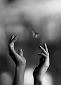